NATURAL POLYMERS Polysaccharide II  CELLULOSE 3
Cellulose is the most widespread BIOPOLYMER on Earth, up to 1,5×109 tons per annum is arising
Dr. Ladislav Pospíšil
January 7/2018
NATURAL POLYMERS MU SCI 7 2018
1
Time schedule
January 2018/6
NATURAL POLYMERS MU SCI 6 2018
2
Cellulose
Acetic & butyric acid anhydrides
ZnCl2
H2SO4 
&
HNO3
Acetic acid anhydride
vulcanized fiber
Cellulose Acetate
Cellulose Acetato
butyrate
Cellulose
nitrate
Films 
Foils
Varnishes Acetate rayon/silk
Gun cotton
Foils
Plastics
EXPLOSIVES
Colloidal cotton 
(collodium)
Celluloid
Films
Varnishes
January 7/2018
NATURAL POLYMERS MU SCI 7 2018
3
Cellulose
Cooper hydroxide Ammonium Complex (Schweitzer reagent)
NaOH & CH3Cl & CH3CH2Cl
or
Benzylchloride & monochloracetic acid
NaOH & CS2
Cellulosedithiocarbamate
Cuprammonium Rayon
Methylcellulose
Ethylcellulose
Benzylcellulose
Carboxymethylcellulose
Viscose
Viscose
Rayon
Cellophane
Glue
Thickener
Consume Goods
January 7/2018
NATURAL POLYMERS MU SCI 7 2018
4
Cellulose Modification I
NATURAL POLYMERS MU SCI 7 2018
January 7/2018
5
Cellulose Modification II
January 7/2018
NATURAL POLYMERS MU SCI 7 2018
6
Cellulose Modification III
January 7/2018
NATURAL POLYMERS MU SCI 7 2018
7
Cuprammonium Rayon
a Cellulose Content must be very high, > 95 %w/w and more
 So that so called LINTRES (Cotton) having the a Cellulose Content up to   99 % w/w are used for this Technology
January 7/2018
NATURAL POLYMERS MU SCI 7 2018
8
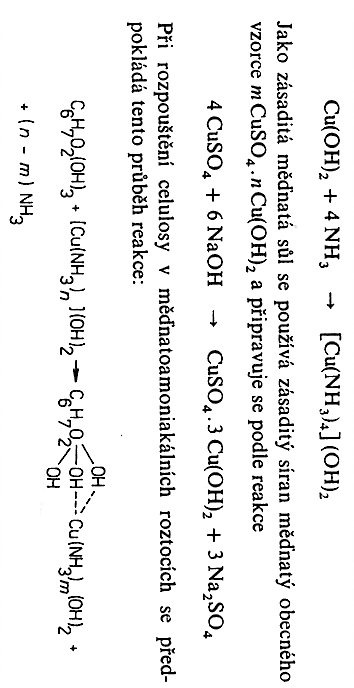 The Substance mCuSO4.nCu(OH)2 is used as the basic Salt and is prepared as follows:
The following Reaction course is supposed during Dissolution of Cellulose in the Cooper hydroxide Ammonium Complex (Schweitzers reagent):
Schweitzers reagent = Kuamox
January 7/2018
NATURAL POLYMERS MU SCI 7 2018
9
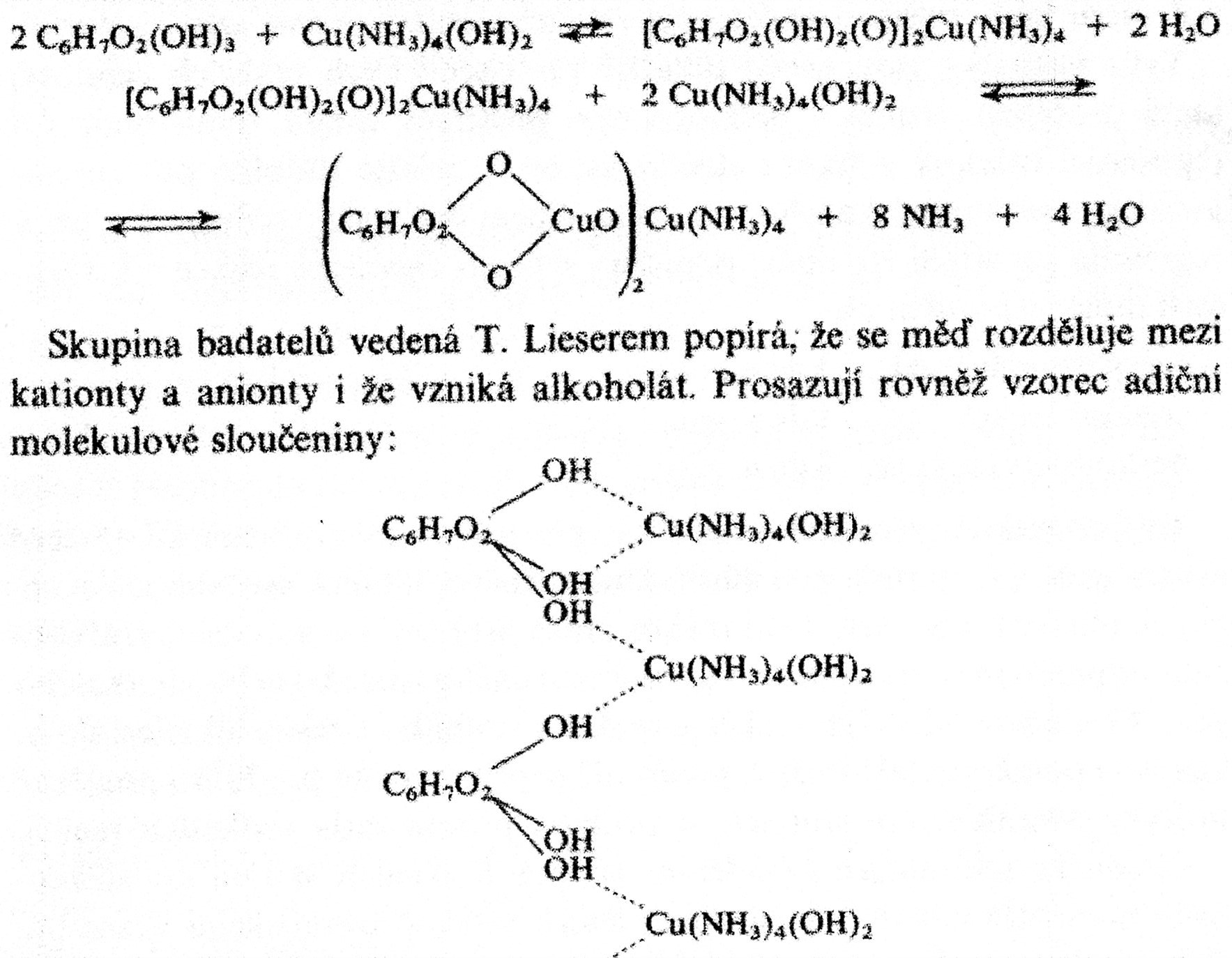 Another possibilities to express the Reactions course during Cellulose Dissolution are presented here (above & bellow)
January 7/2018
NATURAL POLYMERS MU SCI 7 2018
10
Viscose Fibre
ALKALICELLULOSE –b and g Cellulose are separated by   PRESSING > THE Rest is a Cellulose (18 % w/w NaOH is used for this Process)
NaOH is separated from Hemicelluloses and lower MW Celluloses by Dialysis
a Cellulose Content should be 90 – 92 %w/w for Rayon and  > 95 % w/w for Tire cord fabric
 XANTOGENATION
ALKALICELLULOSE + CS2 > SOLUTION
Wet Spinning to Coagulant (Precipitant)
January 7/2018
NATURAL POLYMERS MU SCI 7 2018
11
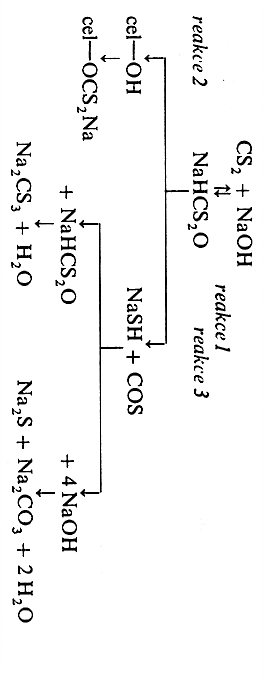 ALKALICELLULOSE
ß
Xantogenation
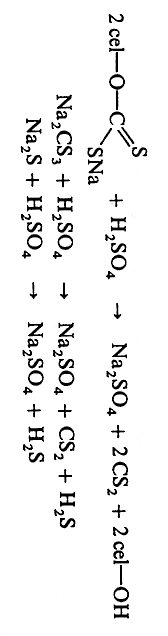 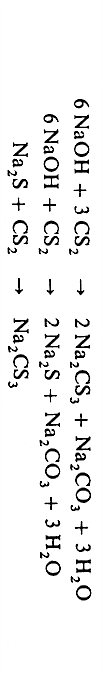 Carbonylsulfide
SIDE REACTIONS
REGENERATION
January 7/2018
NATURAL POLYMERS MU SCI 7 2018
12
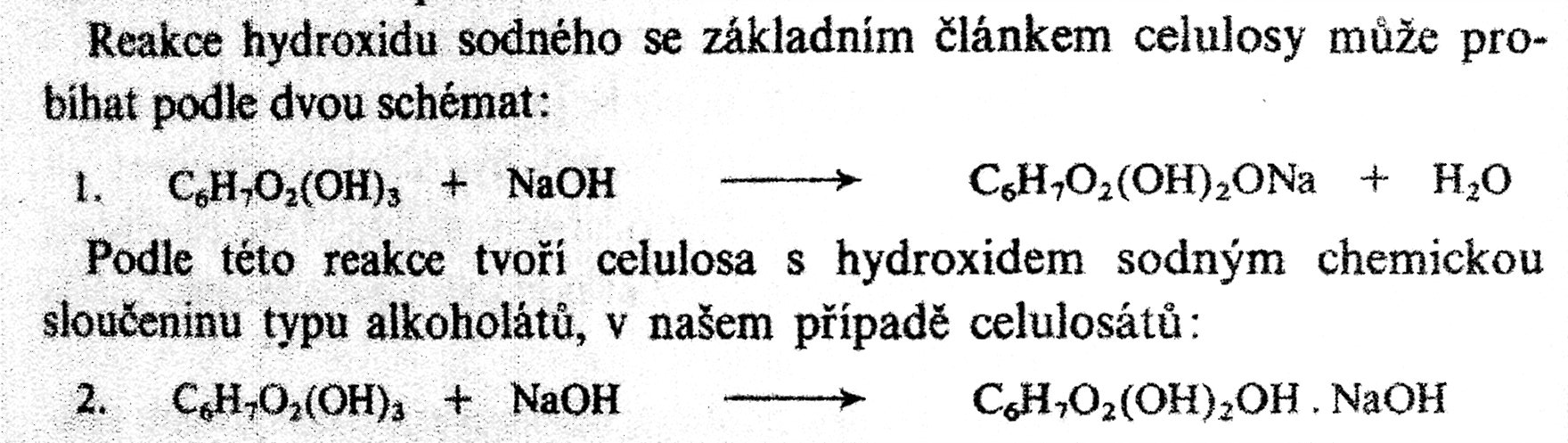 The Reaction of NaOH with basic Cellulose Chain part (GLUCOSE) can go via two following Schemes:
This Reaction accordingly Cellulose forms with NaOH chemical Compound of alcoholates Type, in this Case CELLULOSATE:
January 7/2018
NATURAL POLYMERS MU SCI 7 2018
13
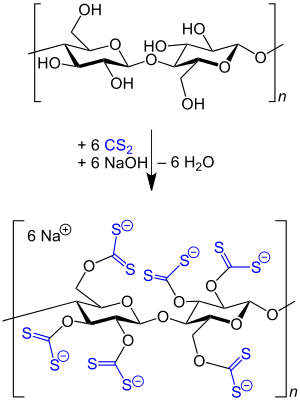 Carbons C6 are the most reactive, because having the lowest Steric Hindrance!
XANTOGENTION CELLULOSE
TRISUBSTITUTED Cellulose Derivatives is the maximal Substitution, because of Steric Hindrance of reaction possible Sites
January 7/2018
NATURAL POLYMERS MU SCI 7 2018
14
Comparision of Cuprammonium Rayon and Viscose Fibre
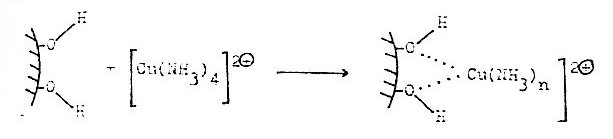 Schweitzers Reagent
CELLULOSE XANTOGENATE
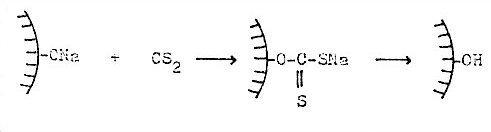 REGERATED  CELLULOSE
ALKALICELLULOSE
January 7/2018
NATURAL POLYMERS MU SCI 7 2018
15
It was approx. 50 years ago:
 Viscose Fibre was the Dominant Manmade type
 Technology was developed up to almost Perfection
Why is it today the only minor Fibre one?
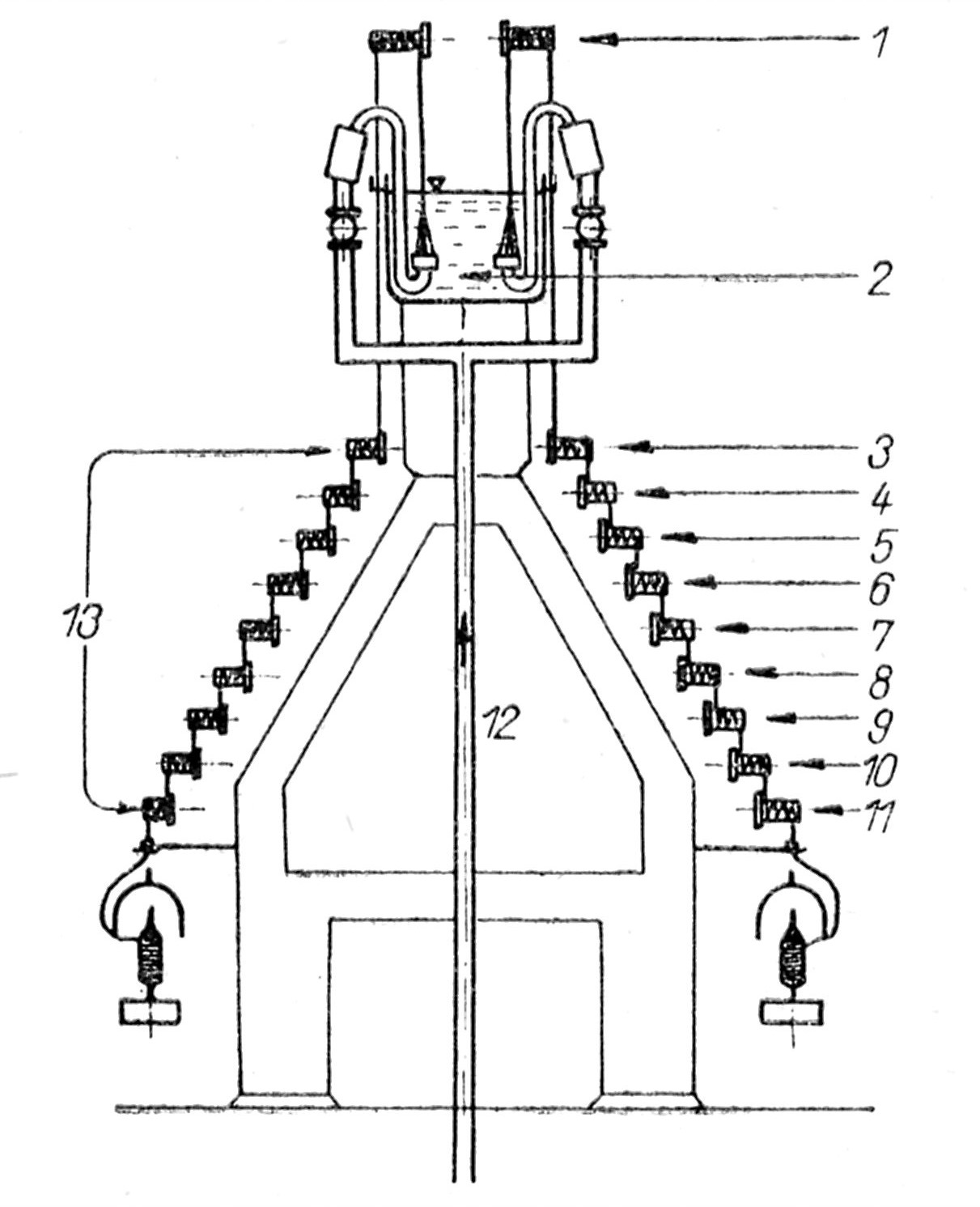 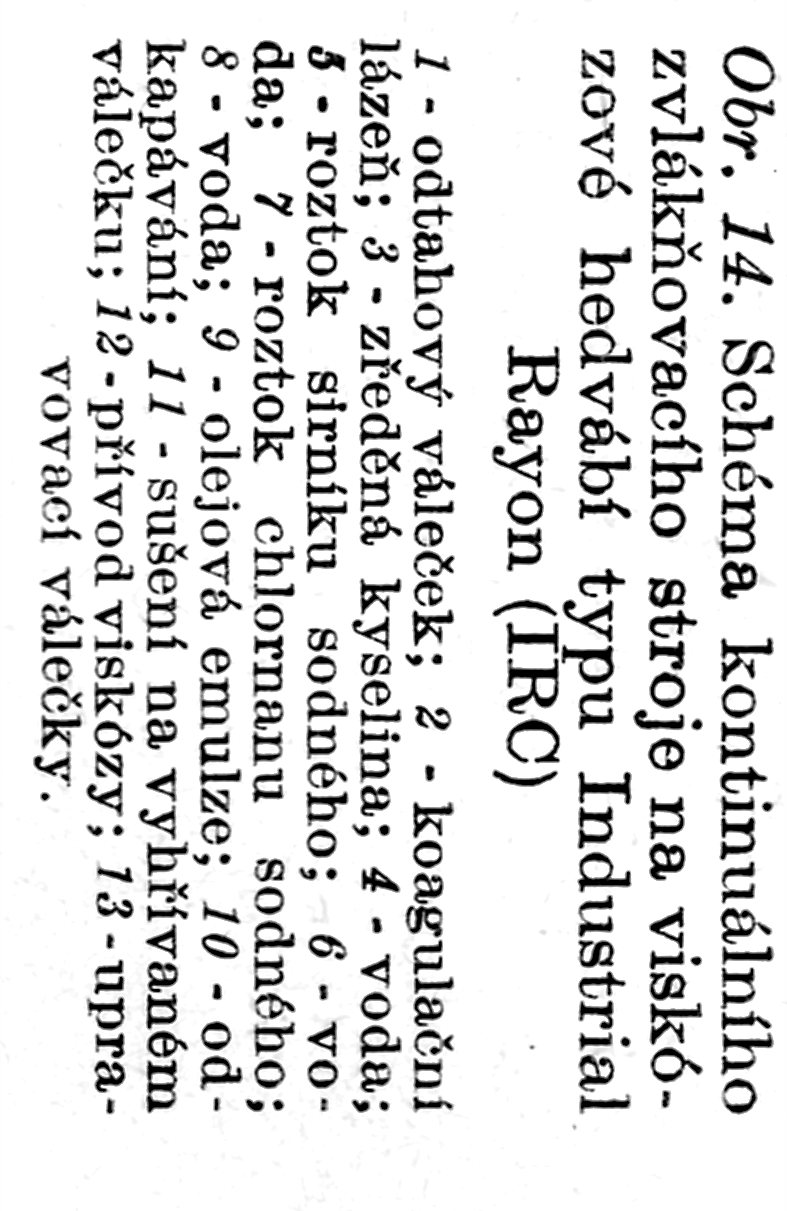 Technology INDUSTRIAL RAYON Scheme of the Continuous Spinning of Viscose
January 7/2018
NATURAL POLYMERS MU SCI 7 2018
16
Why is it today the only minor Fibre one?
Technological demanding character
Too much Technological production Steps
Time consuming, Process is very long-lasting
Solvents’ Regeneration is necessary
Expences
Technology has many complicated Machines
Solvents’ Regeneration
Environment Protection
CS2
Europe didn’t invest to e.g. Multi-skin Buildings and/or CS2  Adsorption or Absorption
January 7/2018
NATURAL POLYMERS MU SCI 7 2018
17
Slowly Precipitation (Coagulation) > uniform Structure in Fibre Crosscut >  HIGHER TENSILE STRENGHT > TIRE CORD
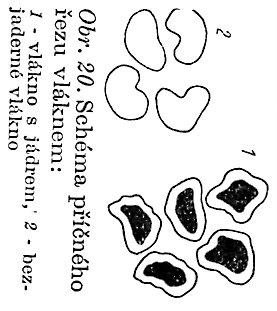 SKIN
CORE  with different Structure
Fibre Crosscut Scheme:
 Fibre with Core
 Fibre WITHOUT CORE
January 7/2018
NATURAL POLYMERS MU SCI 7 2018
18
Current us of VISCOSE CORD
CORD = Rayon of extremly high TENSILE STRENGHT 
Manufacture of CARBON FIBRES:
PAN (polyacrylonitrile) – the main Raw Material today
Black Coal-tar pitch (By-product in Production of Coke (Coking plant)) – the minor Raw Material today
Viscose Cord – the IGNORED Raw Material today
Viscose Cord – Tire carcass (formerly)
January 7/2018
19
NATURAL POLYMERS MU SCI 7 2018
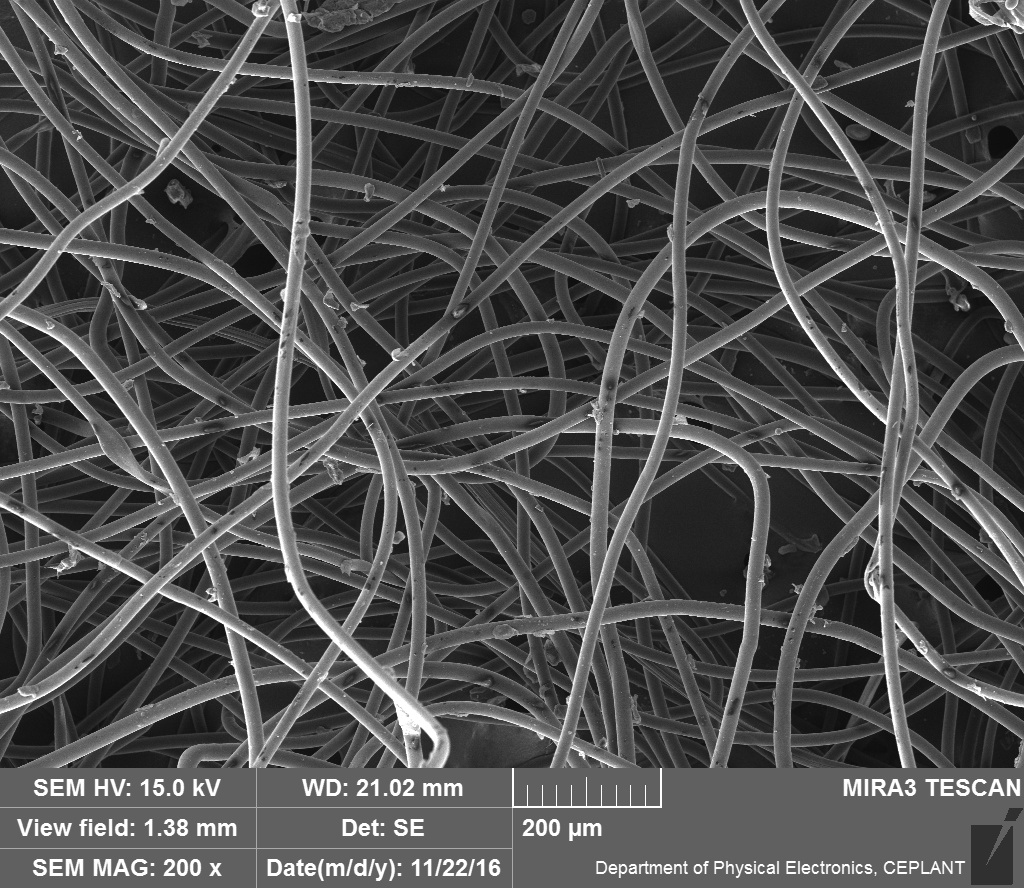 Viscose Rayon 
Nonwoven Textile
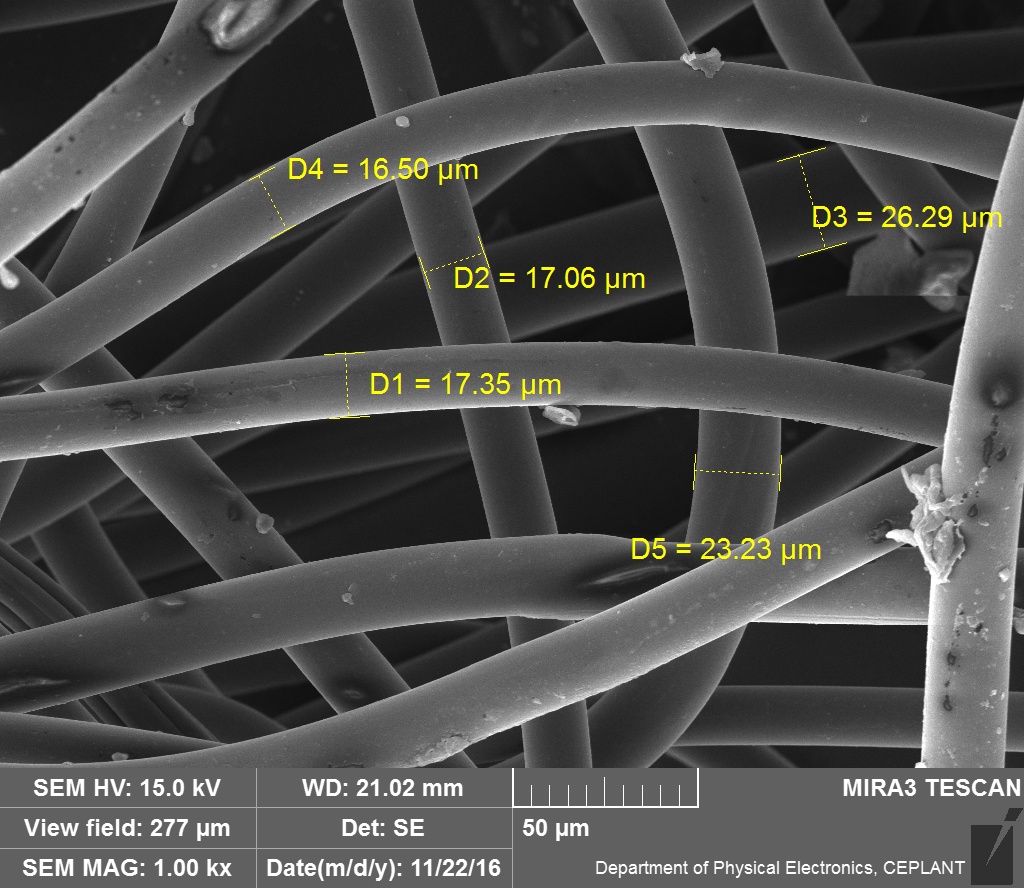 January 7/2018
NATURAL POLYMERS MU SCI 7 2018
20
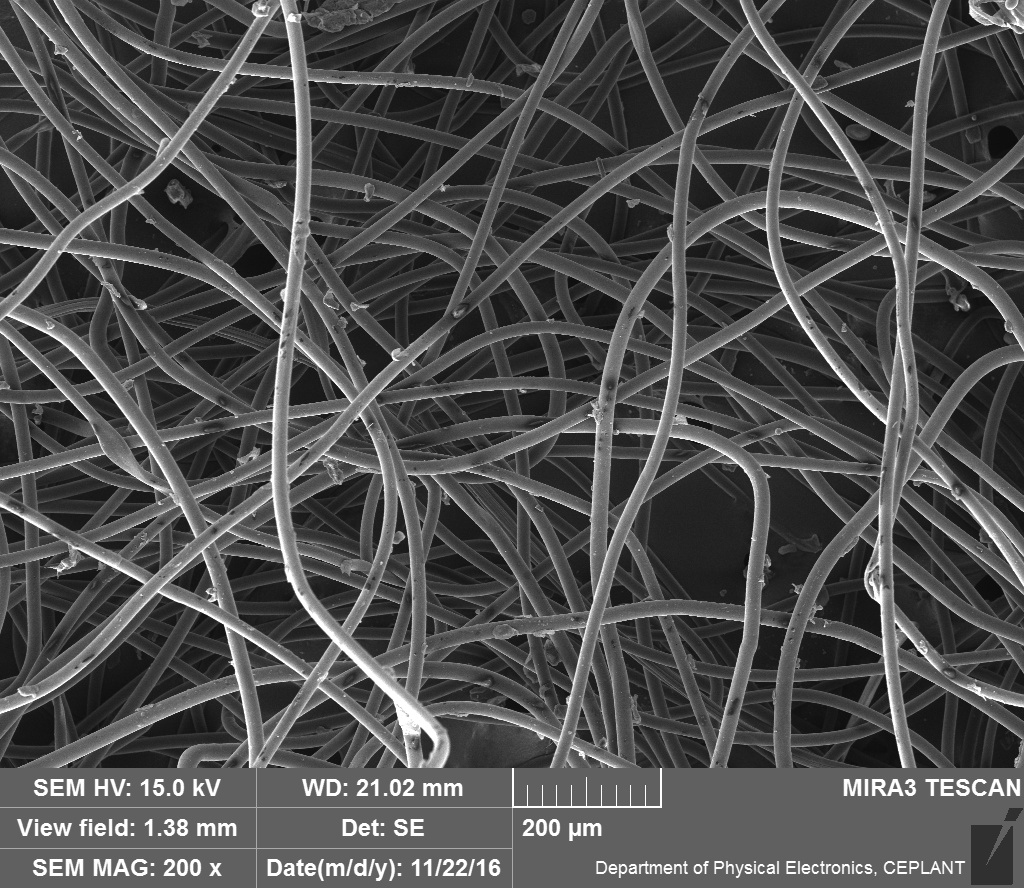 Viscose Rayon 
Nonwoven Textile
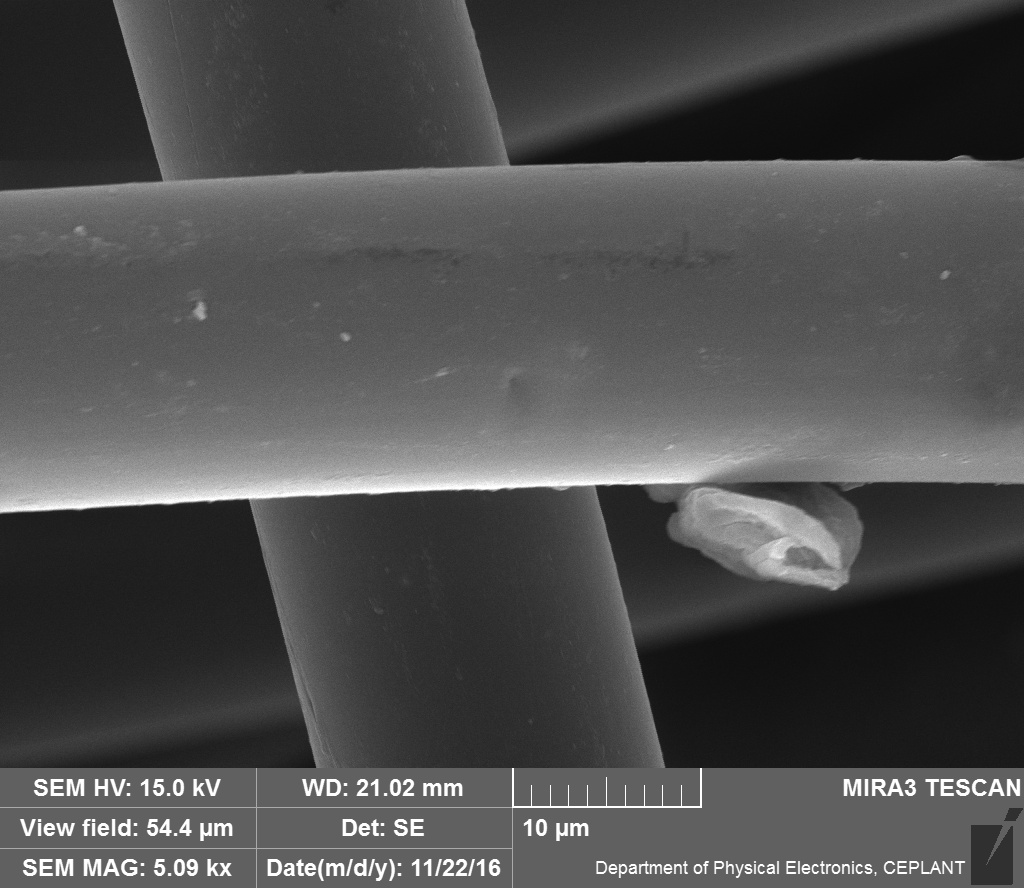 January 7/2018
NATURAL POLYMERS MU SCI 7 2018
21
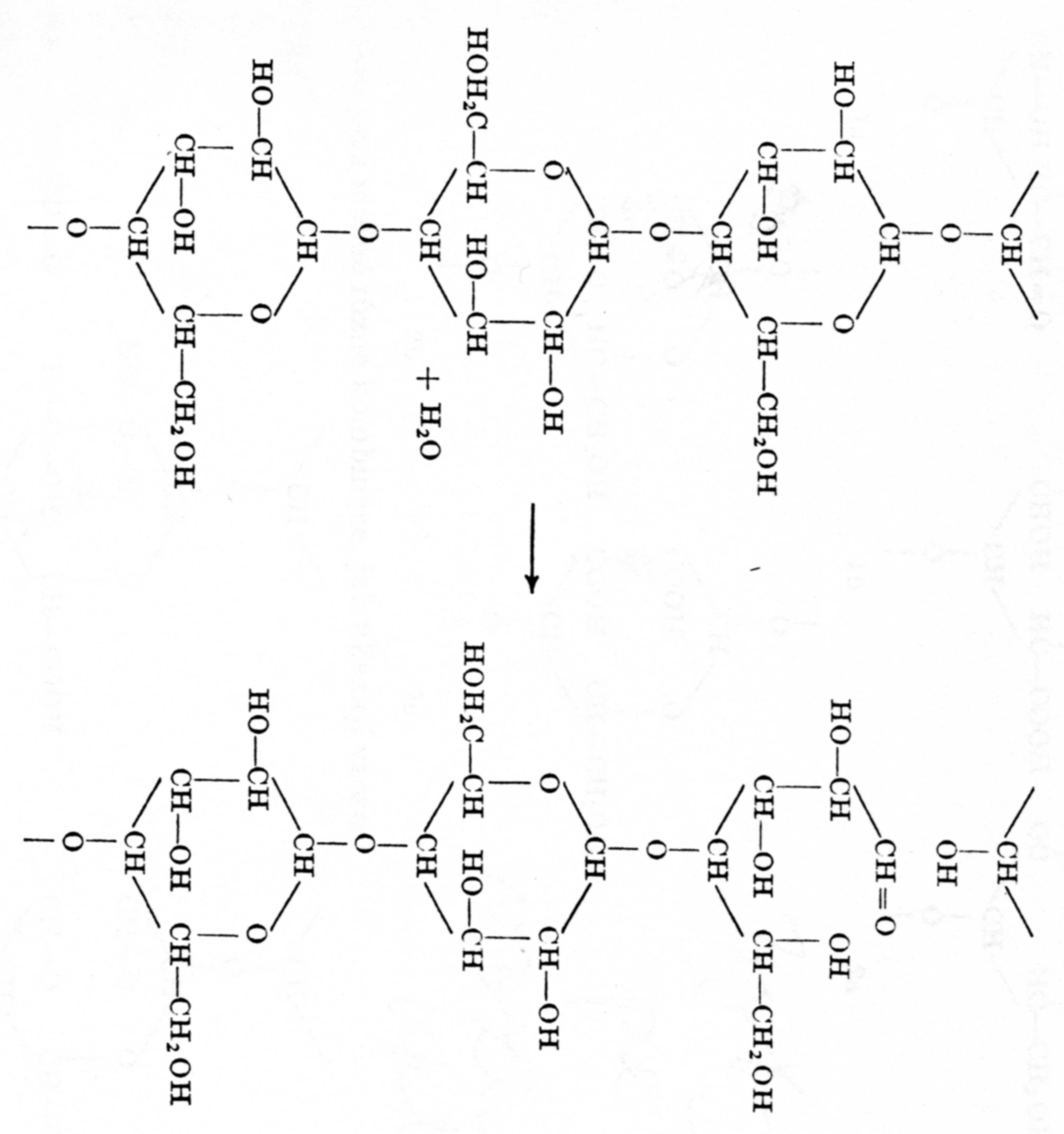 Cellulose hydrolysis 1
Catalysed mainly by INORGANIC ACIDS 
(HCl, H2SO4)
CHAIN Scission
January 7/2018
NATURAL POLYMERS MU SCI 7 2018
22
Cellulose hydrolysis 2
Catalysed mainly by INORGANIC ACIDS 
(HCl, H2SO4)
It is sufficient to prepare Cellulose by  1 % Solution of these Acids and dry at 60 – 70 °C
The Result is so called HYDROCELLULOSE, having the lower MW > the Reaction see the last Picture
HYDROCELLULOSE has other Properties:
 It gives the REDUCING SACCHARIDES REACTION > the ENDGROUPS  after Scission  are ALDEHYDES
It has higher Solubility in Alkalis (NaOH), MW accordingly
January 7/2018
NATURAL POLYMERS MU SCI 7 2018
23
Cellulose Solvents
The Derivatives of Cellulose are presented in this Table mostly!
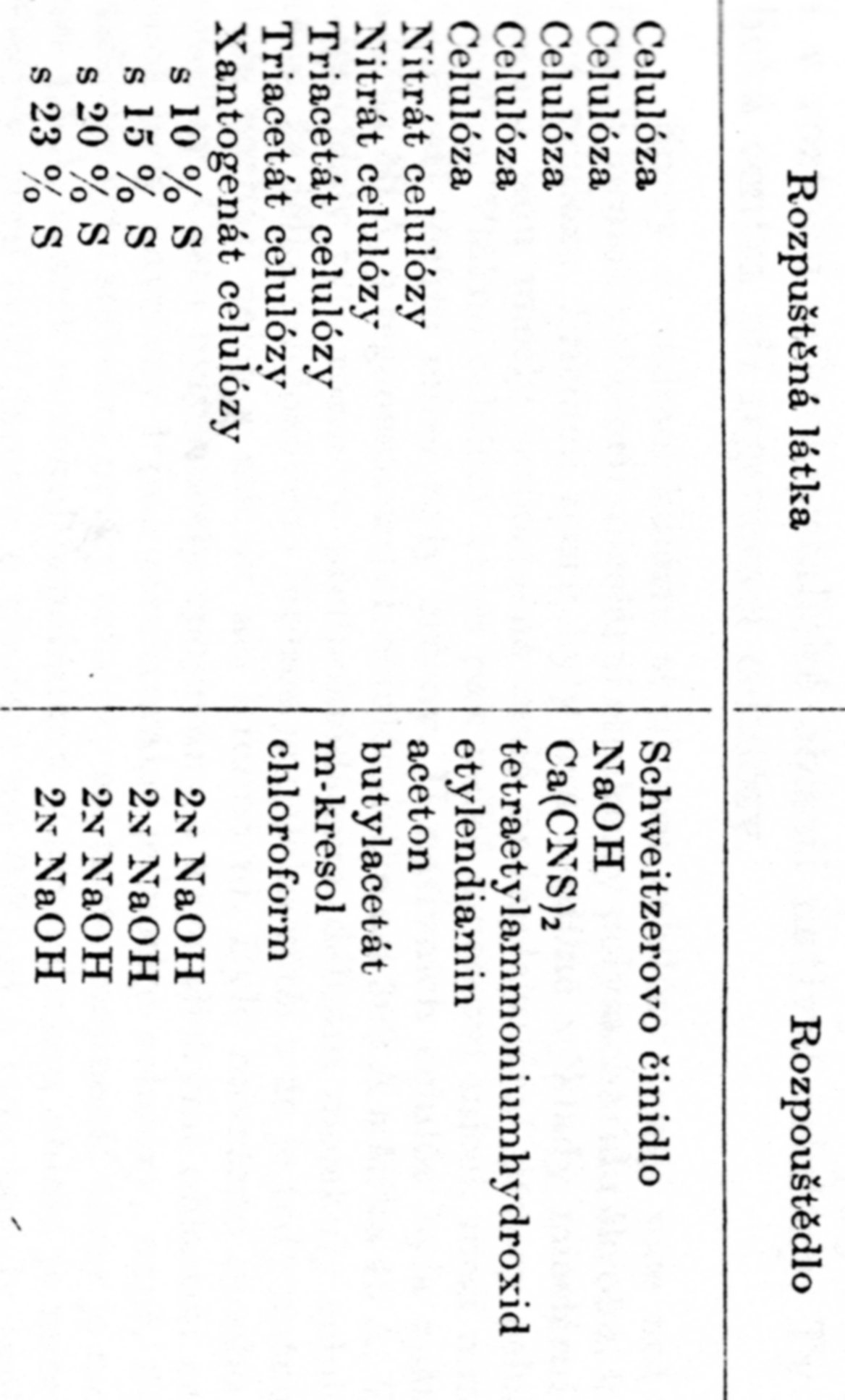 Dissolved Substance
Solvent
This was found out be me in the Original literature only!
The latest Trends:
 IONIC LIQUIDS,
 METLS OF SOLTS (e.g. ZnCl2 . 4H2O.
January 7/2018
NATURAL POLYMERS MU SCI 7 2018
24
What were the REASONS  to start the Production of Viscose Rayon?
ENDLESS FIBER
Substitution of the Natural Silk
It can coloured in Mass 
Possibilities of the various Diameters
Possibility to control the Mechanical Properties by  Drawing etc.
Utilisation the other sorts of Cellulose then the Cotton only
???????????????
January 7/2018
NATURAL POLYMERS MU SCI 7 2018
25
Oxidised Cellulose
Company SYNTHESIA  Pardubice (Czech Republic) > Trade name OKCEL
POWDER
TEXTILE
Use
Medicine – haemostatic (styptic) agent, absorbable Covering of the open wound 
Technical –Varnishes, foils (films), ……..
Production Technology 
Cotton Oxidation 
H2O2, HNO3, Hypochlorite, …
Oxidised Cellulose Types (Kinds)
Changes of the main Chain done by Oxidation
Different Solubility in Water and in NaOH water Solution
January 7/2018
NATURAL POLYMERS MU SCI 7 2018
26
OKCEL: Humane Medicine and Surgery
OKCEL® is a quality oxidized cellulose based haemostat designed for
controlling internal bleeding during surgical procedures, includig minimally
invasive procedures. It is perfectly accepted by organism and fully absorbed.
Thanks to protection against infection, OKCEL® products help with the
tissue regeneration and thus enhance the healing effect. OKCEL® products
are available in various sizes and shapes and can be customized to meet
individual customer requirements.
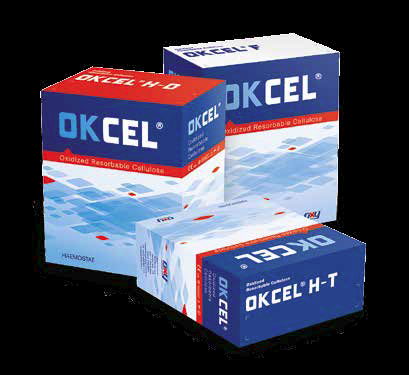 OKCEL® H-T
heavy duty textile form of oxidized cellulose
OKCEL® H-D
cotton wool form of oxidized cellulose
OKCEL® F
cotton wool form of oxidized cellulose
January 7/2018
NATURAL POLYMERS MU SCI 7 2018
27
Oxidised Cellulose – basic Description of Oxidation Process 1
January 7/2018
NATURAL POLYMERS MU SCI 7 2018
28
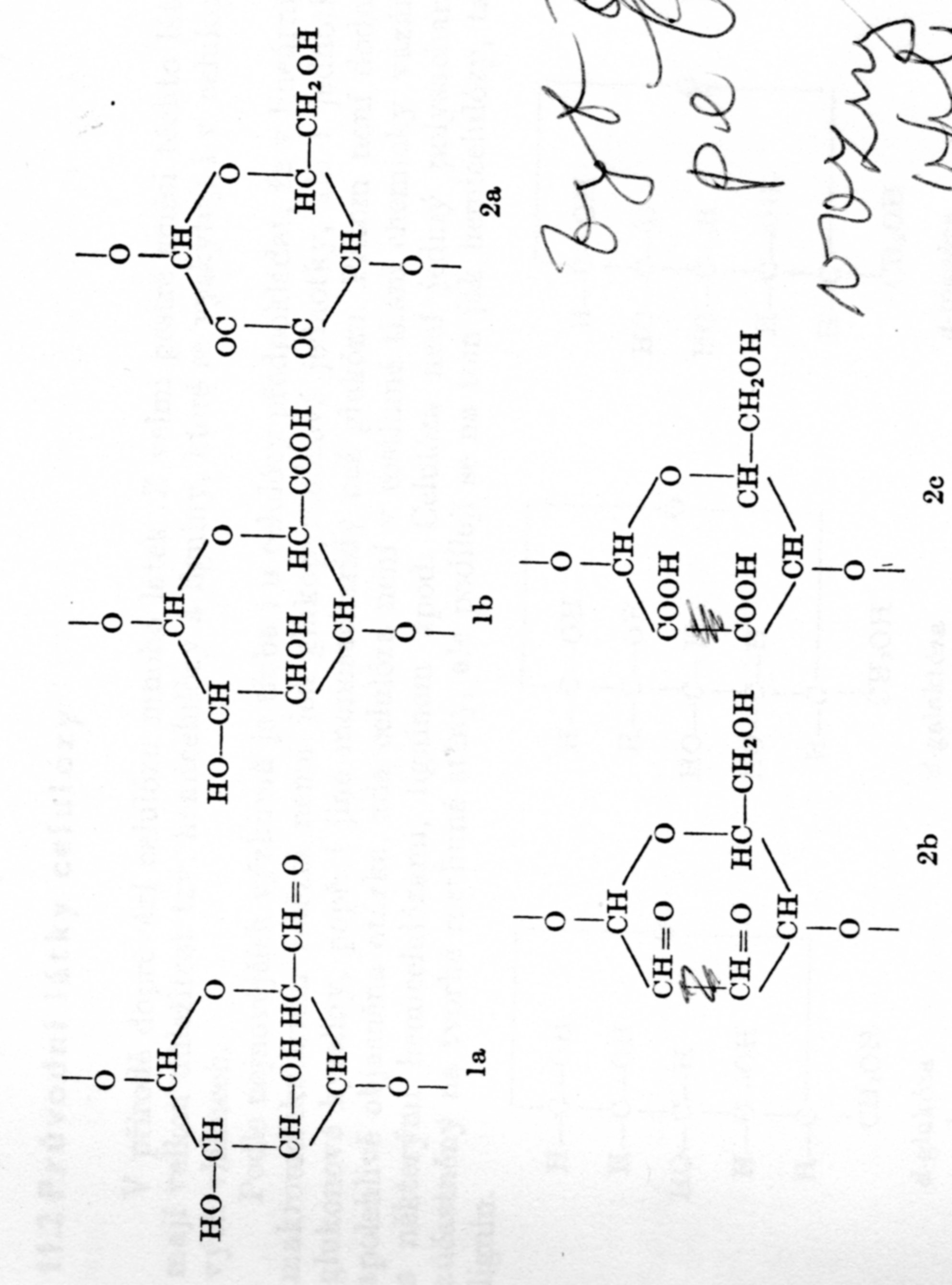 Oxidised Cellulose – basic Schema of Oxidation Process 2
January 7/2018
NATURAL POLYMERS MU SCI 7 2018
29
Oxidised Cellulose with two to aldehydic Groups (-CH=O) in the Positions 2 and 3 is very easy to hydrolyse in the alkali Medium
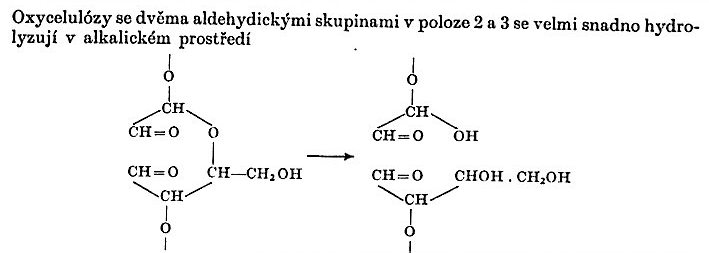 Diketonic Oxidised Cellulose is due to Conjugation of both Ketogroups yellow, the Water have effect on this Colour, which is dissipating. It could be caused by a reversible Hydratation.
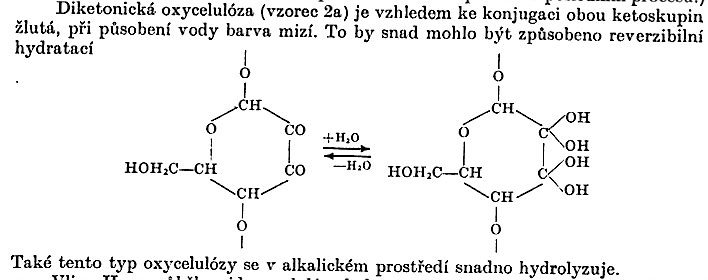 This type of the Oxidised Cellulose is also easy to hydrolyse.
January 7/2018
NATURAL POLYMERS MU SCI 7 2018
30
Cellulose haemostatic (styptic) agent
XStat® is a first-in-kind hemostatic device for the treatment of gunshot and shrapnel wounds. XStat works by injecting a group of small, rapidly-expanding sponges into a wound cavity using a syringe-like applicator. Each sponge contains an x-ray detectable marker. In the wound, the XSTAT sponges expand and swell to fill the wound cavity within 20 seconds of contact with blood. This creates a temporary barrier to blood flow and provides hemostatic pressure.
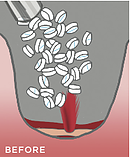 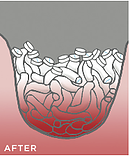 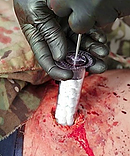 US Patent 8,828,050 B2
January 7/2018
NATURAL POLYMERS MU SCI 7 2018
31
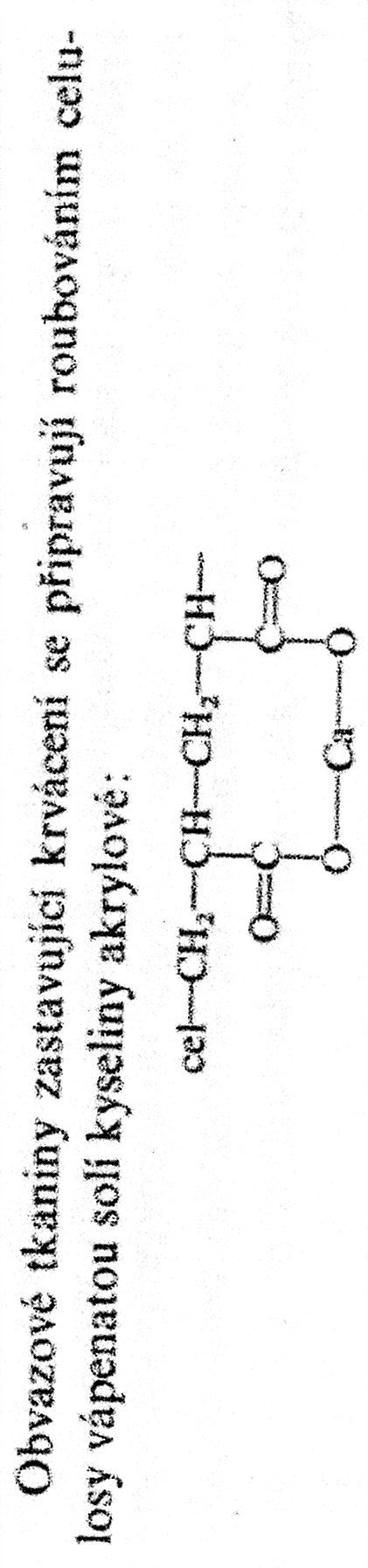 Podrobný popis výrobku Kompres Medicomp nester.10x10cm/100ks 4218251
Kompres z netkaného textilu Medicomp může být v mnoha oblastech na oddělení i v ambulanci vhodnou alternativou ke klasickému mulovému kompresu.
Kompresy z netkaného textilu Medicomp z 60 % viskózy a 34 % polyesterových vláken mají otevřenou, mulu podobnou strukturu. Proto mají velmi dobrou savou schopnost, jsou měkké a prodyšné. Netkaný textil je čistě mechanicky stabilizován a bez pojidel i optických bělicích látek. Pro hospodárné použití jsou k dispozici kompresy z netkaného textilu Medicomp s různým počtem vrstev a s rozdílnými rozměry, sterilizované pro přímé použití i nesterilizované. Speciálně k ošetření ran s drenáží, při tracheotomiích a extenzích i jako ochrana při aplikaci kanyl a sond jsou k dispozici kompresy z netkaného textilu Medicomp Drain ve tvaru Y.
Ke všeobecnému ošetření ran; jako tampon a jako kompres při ambulantních a stacionárních zásazích.
January 7/2018
NATURAL POLYMERS MU SCI 7 2018
32
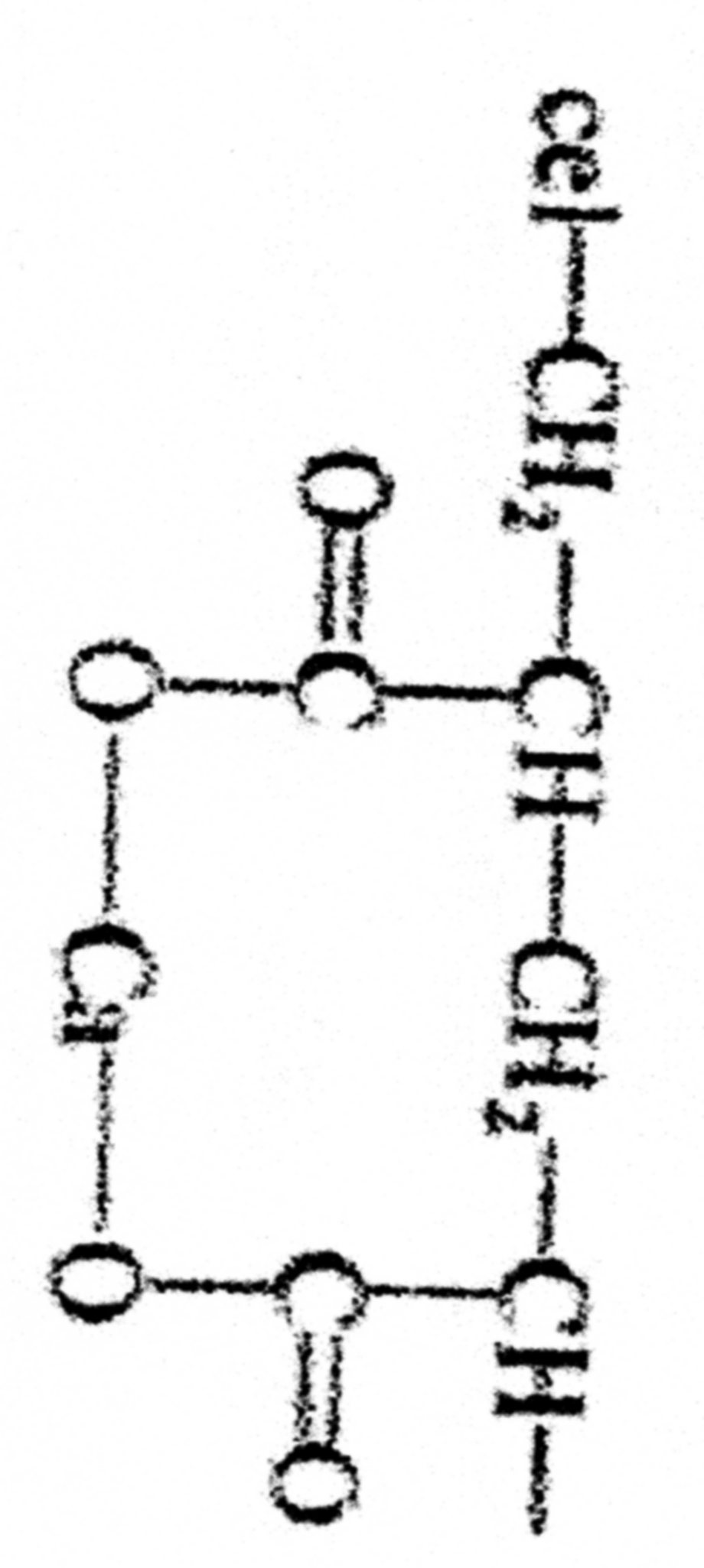 Cellulose GRAFTING  to get Haemostatic (styptic) agent
Cellulose GRAFTING by ACRYLIC ACID
The Haemostatic (styptic) is done by influence of Ca+2 Salt of the Acrylic Acid
January 7/2018
NATURAL POLYMERS MU SCI 7 2018
33
Nitrocellulose 1
Company SYNTHESIA  Pardubice (Czech Republic) > an Example >>>
Industrial nitrocellulose type A
Nitrocellulose type A with nitrogen content 10,6-11,3% is characteristic with good solubility in alcohol-type solvents and good solubility in ethyl alcohol (up to 100 %). It forms films with Available wetting agents: ethanol, isopropanol, water – 30 or 35%. thermoplastic and good mechanical properties
Use
Explosives
Civilian – Plastics, Varnishes, Foil, ……..
Manufacture Technology
Oxidation of Wood Pulp or Cotton
HNO3
They are ideal for wood finishing, metal, leather, coating lacquers, for production of printing inks, nail varnishes and membranes.
The manufacturing programme consists of two basic type ranges of industrial nitrocellulose, differing in their nitrogen content, viscosity, solubility in solvents and resulting nature of the film.
January 7/2018
NATURAL POLYMERS MU SCI 7 2018
34
Nitrocellulose 2
Collodium is a Solution of Nitrocelluose in  ether and ethanol, having a syrup like Consistency used in Surgery as a „Liquid bandage" and for a Holding of a Covering on a given Place. Applied on the Skin, it forms the dry elastic Cellulose Film. 
The ACRYLATES are currently used for this Purpose as the Spray also.
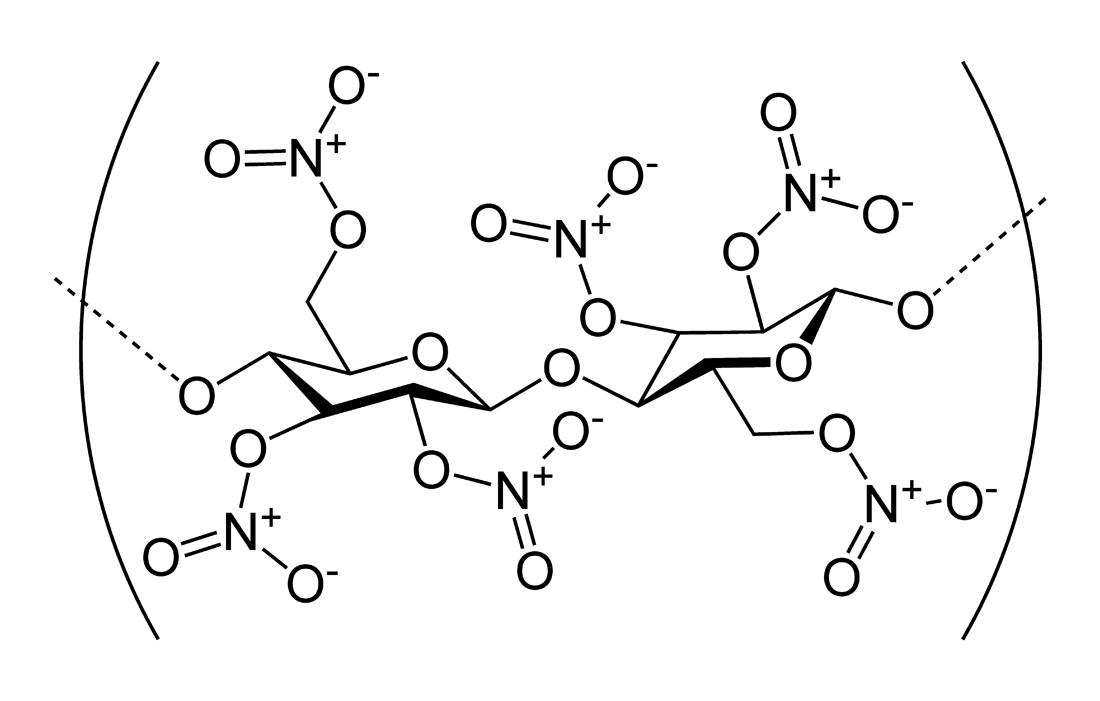 Nitrocellulose  having high  nitration Level
Pyroxylin = another ENGLISH name for  Nitrocellulose
January 7/2018
NATURAL POLYMERS MU SCI 7 2018
35
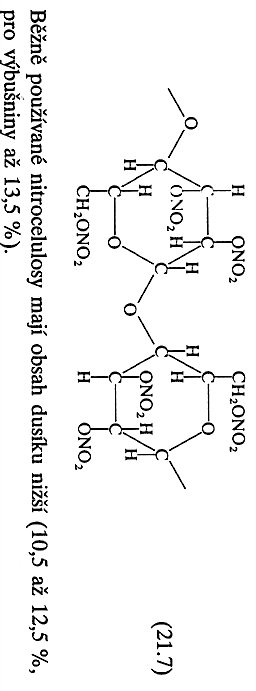 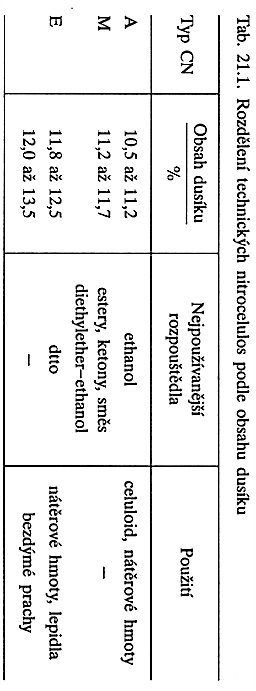 The currently used Nitrocellulose has the Nitrogen content lower. Approx. 13,5 % w/w for the Explosive and 10,5 – 12,5 % w/w for the Civilian use.
January 7/2018
NATURAL POLYMERS MU SCI 7 2018
36
Nitrocellulose 3
Solvent Varnishes (lacquers) 
The lower Nitrogen Content > Solubility in EtOH and Aromatics > POLISHES
The middle Nitrogen Content > Solubility in ethylacetate & butylacetate > nitrocellulose lacquer > quick-drying >Hard layer
If a more elastic film is necessary > ELASTIC AFTER ADDITION OF PLASTICIZERS > PTHALATE PLASTICIZERS 
Former USE was also:
Car  organic Solvent Varnishes (lacquers) > Water based materials now
Ski Runner organic Solvent Varnishes (lacquers)
January 7/2018
NATURAL POLYMERS MU SCI 7 2018
37
Nitrocellulose 4/1 - CELLULOID
Nitrocellulose wetted by Alcohol (100 weight Parts) s mixed in a kneading Mixer with Camphor (27 to 33 weight Parts) and the other Ingrediens (Plasticizers, Pigments, Colouring agents, Stabilizers) are added and this all is further mixed. To get good homogeneity, some Ethanol is further added. It is mixed at 40 – 50 °C for several Hours. The Filtration is the next Step. The Ethanol is evaporated during kneading at two Roll mill, at which the Homogenisation is finished. The Matter is then fully Gelantioned.  The Calendered Sheets are hot pressed to a desired Thickness and after it are dried at 30 – 50 °C for several Hours to remove the Rest of the Ethanol. The last Manufacture step is a Polishing.
An Advantage of the Celluloid is very good colourability, possibility of do various Graving and easy Processing. A Disadvantage is Flammability and the Manufacturing labour intensity. The freshly made Celluloid has the Camphor smell, which is lowering in the course of time. The Celluloid is soft and mouldable after heating to approx. 70 – 100 °C (Thermoforming). It is decomposed at temperatures over approx. 170 °C.  Its Importance and Production volume is lowering steadily.
Made of Celluloid: Combs,Table tennis Balls, Art Products etc.
January 7/2018
NATURAL POLYMERS MU SCI 7 2018
38
Nitrocellulose 4/2 - CELLULOID
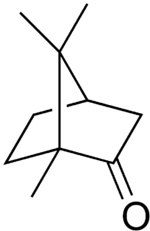 January 7/2018
NATURAL POLYMERS MU SCI 7 2018
39
Nitrocellulose 5 - ULTRAFILTRATION
ULTRAFILTRATIONS, so called also as MEMBRANE FILTRES, are the Micro porous films manufactured by Casting of the Nitrocellulose Solution. Their filtration Efficiency is done by the presence of the Ultrafine pores, being of 0,1 – 5,0 mm.
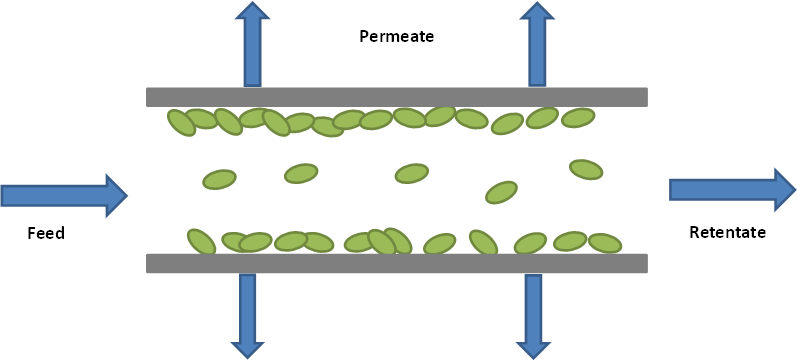 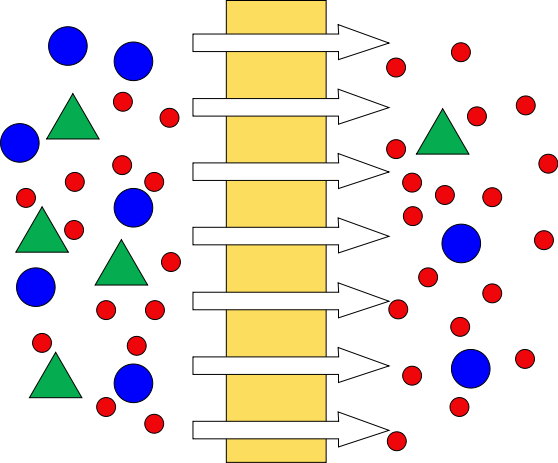 An Example
Pores diameter (m)
Diameter range 
(m)                               Diameter mean 
                                         Value (m)
0,1 – 0,3 	        0,25
0,3 – 0,5 	        0,40
0,6 – 0,9	                      0,85
1,0 – 1,2	                      1,1
2,0 – 5,0	                        ---
January 7/2018
NATURAL POLYMERS MU SCI 7 2018
40
CELLOPHAN
Manufacturing similar to Viscose Rayon, it is from Solution, but by  Casting from the flat Die to the Precipitant
Film is brittle > so it is plasticized by Glycerol (approx. 10 – 15 % w/w)
It is often surface treated by Nitrocellulose Varnish > Food Wrap and Cigarette Wrap (BOPP now)
It is mouldable after Moistening > Capping of the Glasses etc.
Water Vapour permeable after Moistening SEMIPERMEABLE MEMBRANE > HEMODIALYSIS (Formerly)
January 7/2018
NATURAL POLYMERS MU SCI 7 2018
41
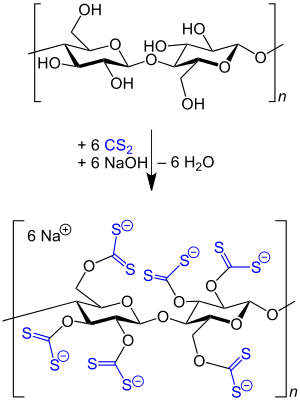 a Cellulose Content must be high, approx.  89 – 90 %w/w for the Manufacture of CELOPHANE
CELULOSE
XANTOGENATION
Once more this Schema
January 7/2018
NATURAL POLYMERS MU SCI 7 2018
42
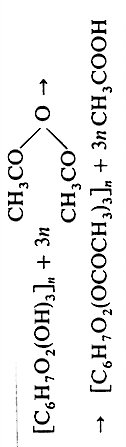 Acetát celulózy > vlákna, plasty
Kdysi vyráběla SYNTHESIA  Pardubice
Nyní např. www.mazzucchelli.it > pro designové výrobky, např. brýle
January 7/2018
NATURAL POLYMERS MU SCI 7 2018
43
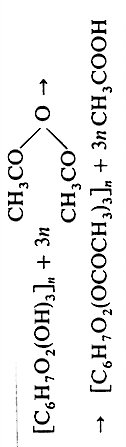 Cellulose Acetate > Fibers, Plastics
A Current producer e.g. www.mazzucchelli.it > for design Products, e.g. Glasses Frames
January 7/2018
NATURAL POLYMERS MU SCI 7 2018
44
Cellulose based Fibres – Manufacture Schemas I
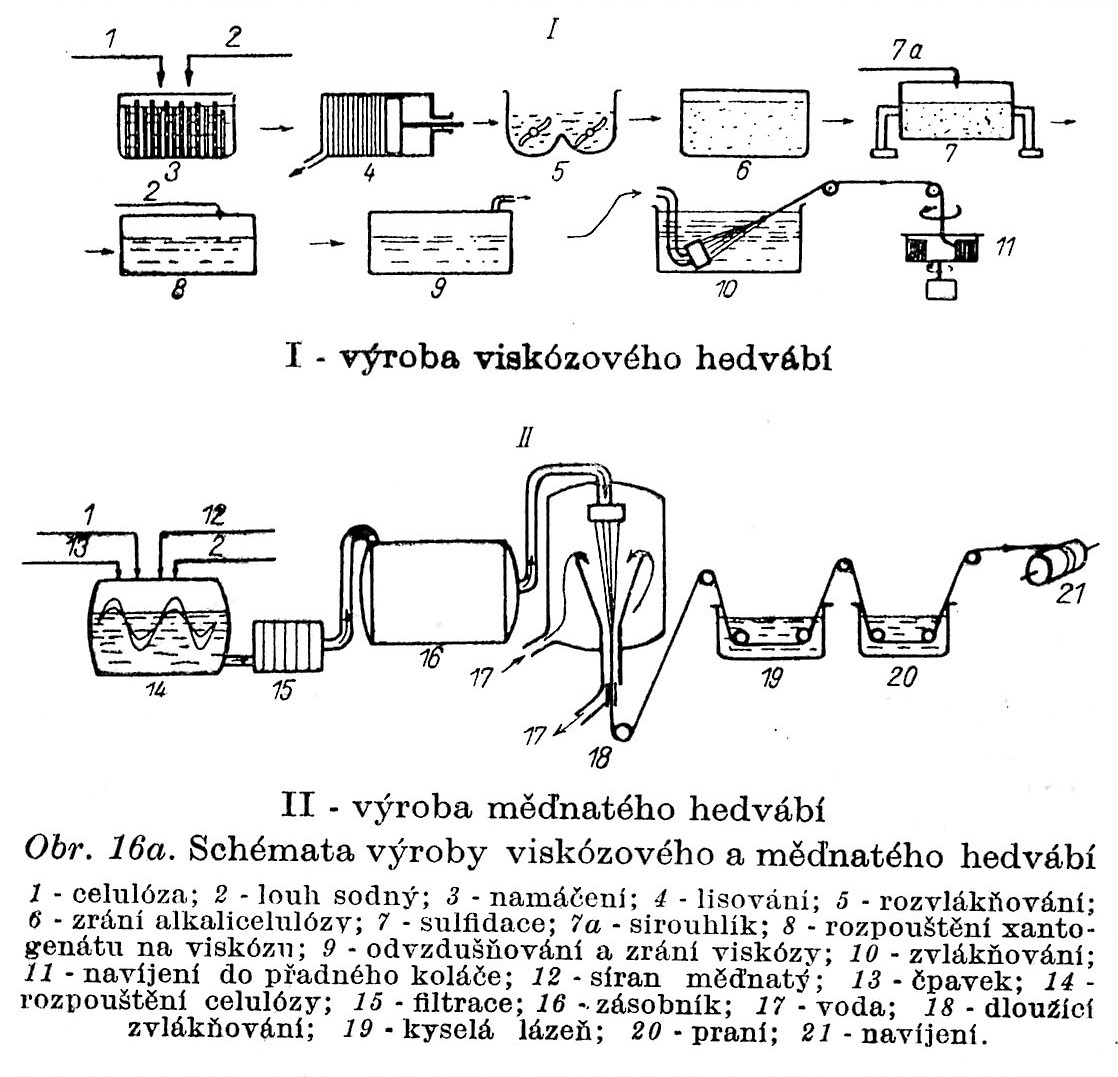 VISCOSE Rayon Manufacture
Cuprammonium Rayon Manufacture
1) Cellulose, 2) NaOH Solution, 3) Caustic dip, 4) Pressing, 5) Fibrillation, 6) Alkalicellulose Maturing, 7) Sulfidation, 7a) CS2, 8) Dissolving Carboxymethylcellulose to VISCOSE, 9) Deaeration and Carboxymethylcellulose Maturing, 10) Spinning, 11) Filament Winding, 12) CuSO4, 13) NH3, 14)  Cellulose Dissolving, 15) Filtration, 16) Tank, 17) Water, 18) Drawing Spinning, 19) Acid Liquor, 20) Washing, 21) Filament Winding
January 7/2018
NATURAL POLYMERS MU SCI 7 2018
45
Cellulose based Fibres – Manufacture Schema II
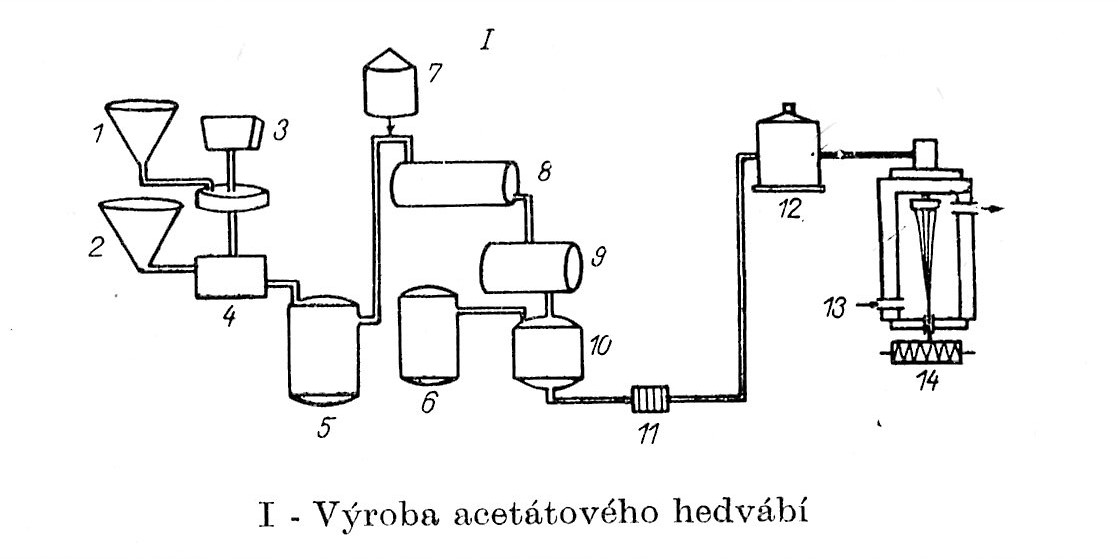 Cellulose Acetate Rayon Manufacture
1) Acetic Acid, 2) Acetanhydride, 3) Cellulose, 4) Kneading, 5) Triacetate tank, 6) Acetone, 7) Water, 8) Precipitation, 9) Hydrolysis, 10) Dissolving of the Secondary Acetate, 11) Filtration, 12) Tank for the Spinning Solution, 13) Hot Air, 14) Spinning & Winding
January 7/2018
NATURAL POLYMERS MU SCI 7 2018
46
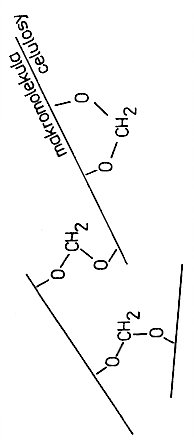 Vazba molekul celulózy > sesíťovaná vlákna
Vazba přes –OH skupiny na RŮZNÝCH ŘETĚZCÍCH JE ŽÁDOUCÍ
Vazba přes –OH skupiny na jednom řetězci není žádoucí
Umělý pergamen – H2SO4 > balení tuků
Vulkánfíbr – ZnCl2 > kufry, složky
January 7/2018
NATURAL POLYMERS MU SCI 7 2018
47
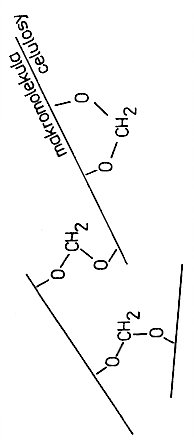 Fibers Crosslinking – molecular Schema
Forming the Bond via –OH Groups on Different Chains is desirable!
Forming the Bond via –OH Groups on the same Chain is Undesirable!
Artificial Parchment paper  – Treatment by H2SO4 > Packaging of Fats
Vulcanized fibre – Treatment by ZnCl2 > Luggage,  Office letter folder
January 7/2018
NATURAL POLYMERS MU SCI 7 2018
48
Microcrystalline Cellulose
Inertní látka pro přenos účinné látky léčiv a potravinových doplňků
Nakypřovací prostředek v potravinách
Vláknitá přísada do potravin
January 7/2018
NATURAL POLYMERS MU SCI 7 2018
49
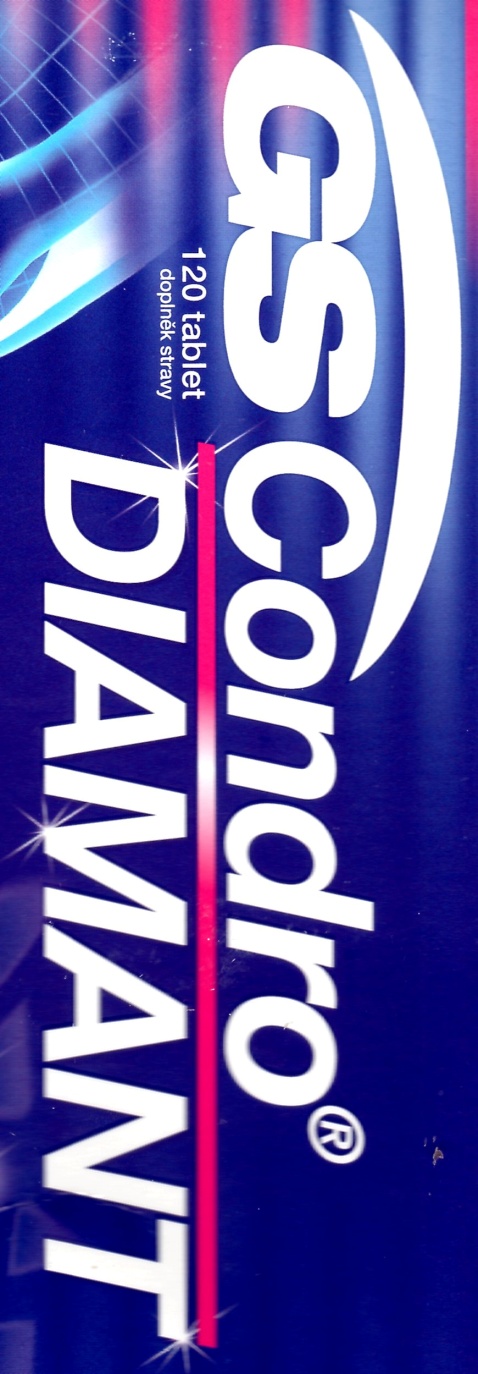 Cellulose Derivatives in Pharmacy
Neutral and Additive Substances based on the CELLULOSE
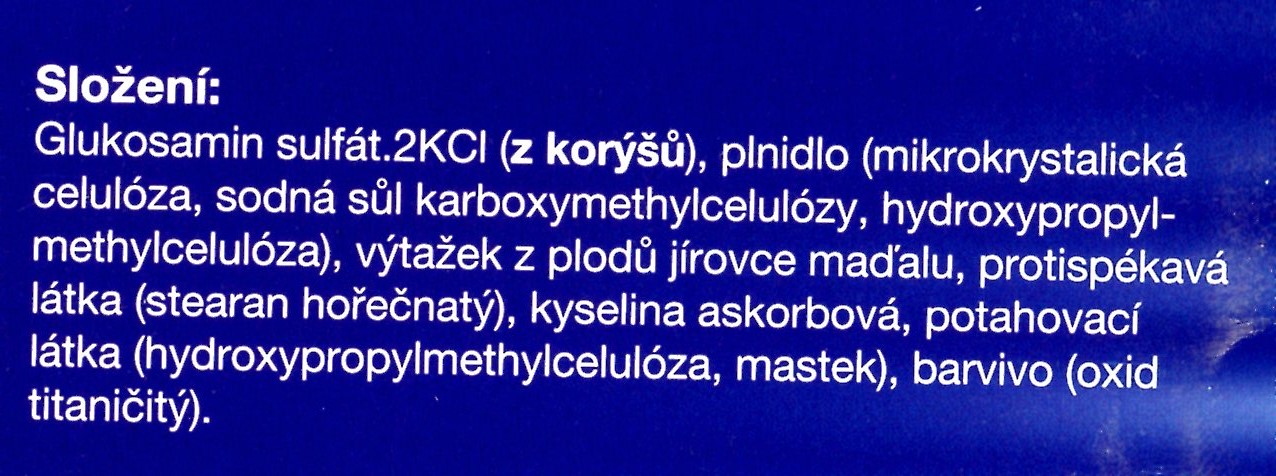 January 7/2018
NATURAL POLYMERS MU SCI 7 2018
50
Nanocellulose
Nanocellulose, or microfibrillated cellulose (MFC)
is a material:
composed of nanosized cellulose fibrils with a high aspect ratio (length to width ratio). Typical lateral dimensions are 5–20 nanometers and longitudinal dimension is in a wide range from tens of nanometers to several micrometers. It is pseudo-plastic and exhibits the property of certain gels or fluids that are thick (viscous) under normal conditions, but flow (become thin, less viscous) over time when shaken, agitated, or otherwise stressed. This property is known as thixotropy. When the shearing forces are removed the gel regains much of its original state. The fibrils are isolated from any cellulose containing source including wood-based fibers (pulp fibers) through high-pressure, high temperature and high velocity impact homogenization (see manufacture below).
Nanocellulose can also be obtained from native fibers by an acid hydrolysis, giving rise to highly crystalline and rigid nanoparticles (generally referred to as nanowhiskers) which are shorter (100s to 1000 nanometers) than the nanofibrils obtained through the homogenization route. The resulting material is known as nanocrystalline cellulose (NCC).
January 7/2018
NATURAL POLYMERS MU SCI 7 2018
51
Supermolecular Structure of Cellulose I
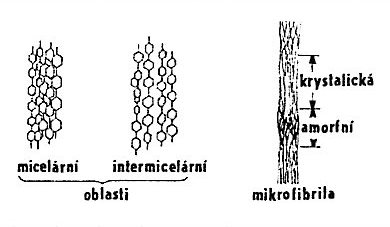 crystalline
AMORPHOUS
Space between the  Microfibrils is  filled by HEMICELLULOSE & LIGNIN
Micellar    Intermicellar
	REGIONS
Microfibril
Fibrils are selectively broken in the AMORPHOUS  REGIONS > CRYSTALLINE NANOPARTICLES ARE RESULTING
Hierarchy of STRUCTURES in CELLULOSE:
 Macromolecule,
 Microfibril,
 Fibril,
 LAMELAE.
AMORPHOUS CELLULOSE:
 easy to swell
 is more reactive than the crystalline one
January 7/2018
NATURAL POLYMERS MU SCI 7 2018
52
Nanocelulóze je věnována pozornost již MINIMÁLNĚ 10 let, hlavně ve Švédsku, Finsku a Norsku
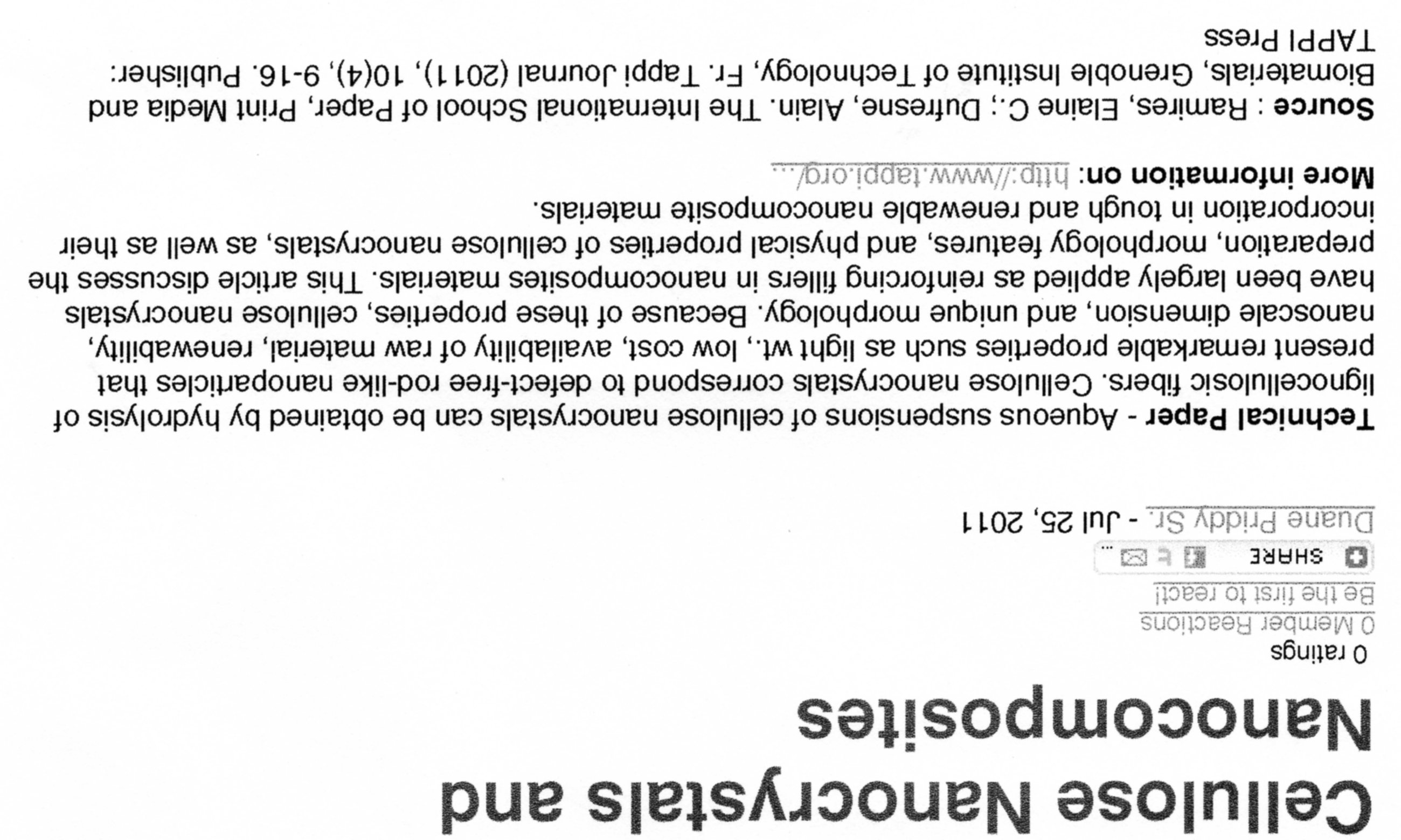 January 7/2018
NATURAL POLYMERS MU SCI 7 2018
53
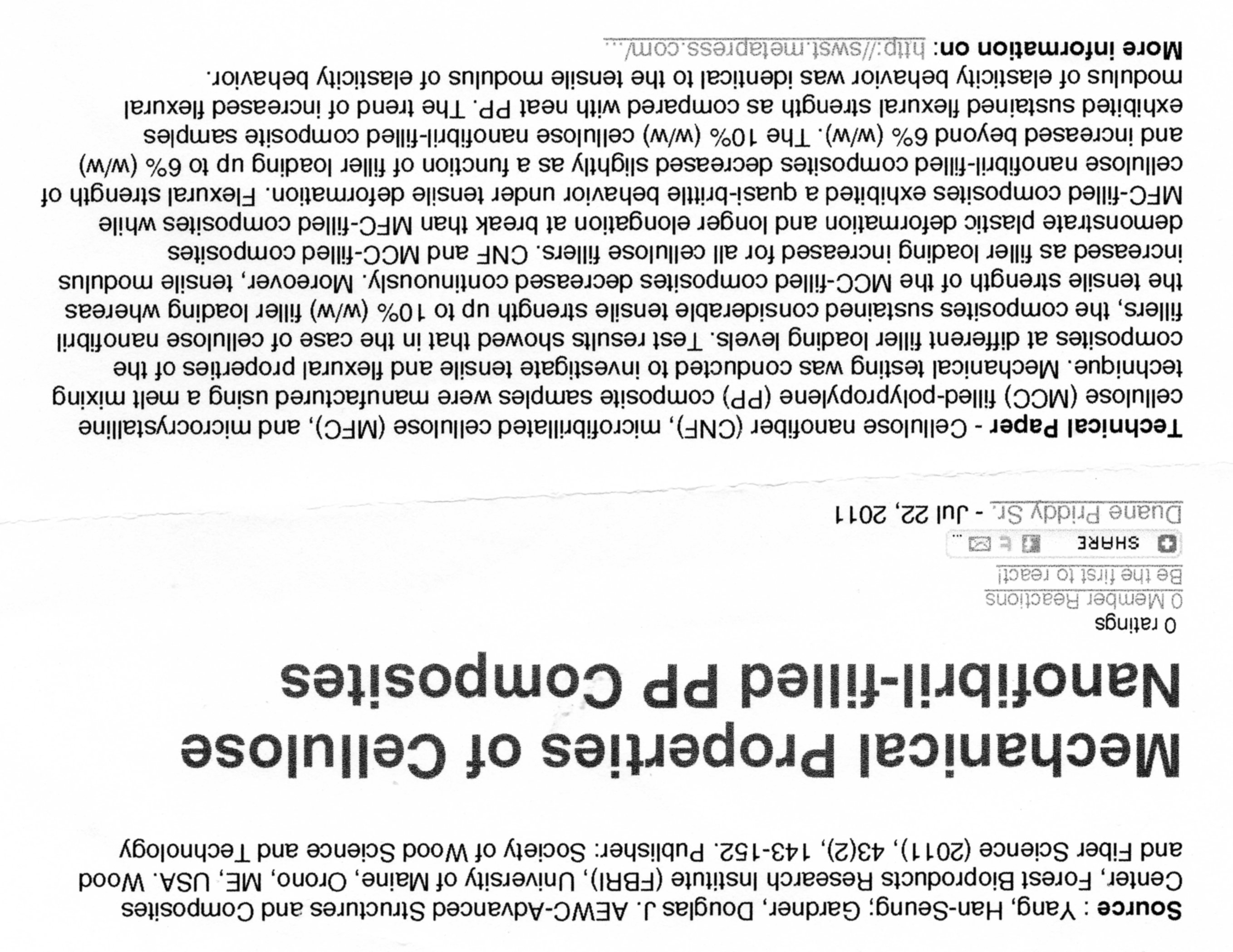 January 7/2018
NATURAL POLYMERS MU SCI 7 2018
54
Nanocellulose
AFM height image of carboxymethylated
nanocellulose adsorbed on a silica surface. 
The scanned surface area is 1 μm2  > 
FIBRES HAVE DIAMETER approx. 80 – 100 nm
January 7/2018
NATURAL POLYMERS MU SCI 7 2018
55
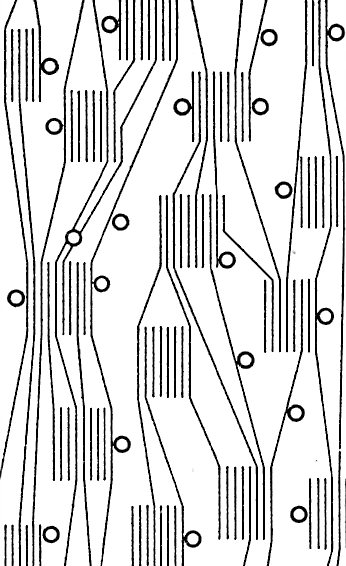 Cellulose as the IONEXCHANGER
Microstructure Schema of the Cellulose Fibres based Ion exchanger
Lines – Cellulose Chains, Circles - Ion exchanging Groups
January 7/2018
NATURAL POLYMERS MU SCI 7 2018
56